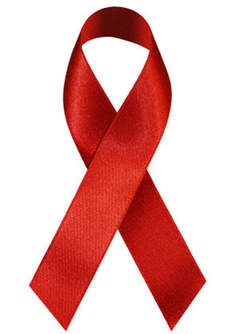 2018 New Haven / Fairfield  Counties Non-Virally Suppressed Targeted Needs Assessment
Thursday, May 3, 2018
Number of surveys completed by Region
How would you describe your race and ethnicity?
RACE
ETHNICITY
What is the highest level of school you have completed or the highest degree you have received?
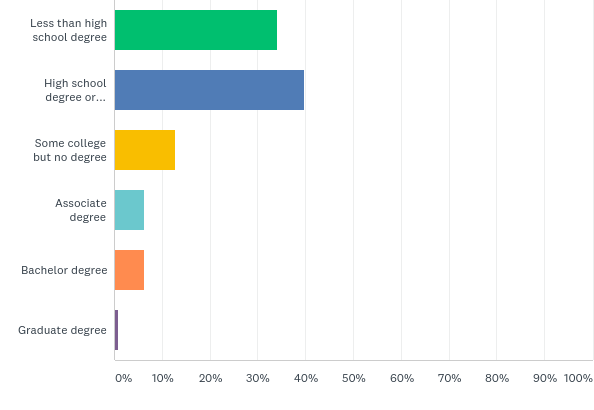 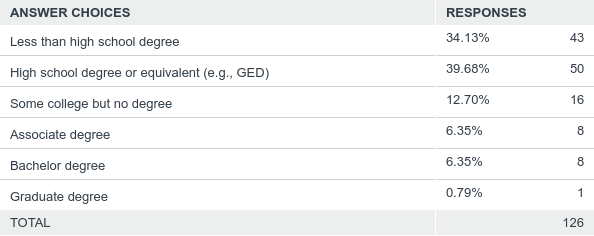 Which of the following categories best describes your employment status?
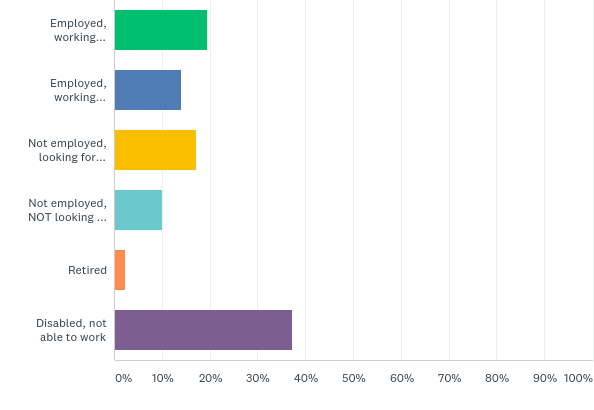 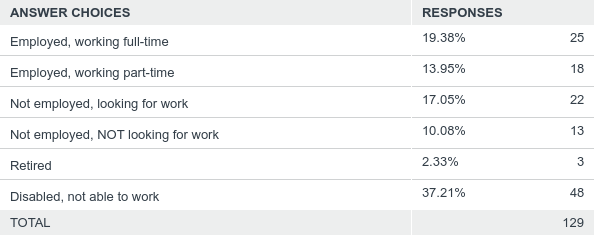 What is your total estimated income for this year?
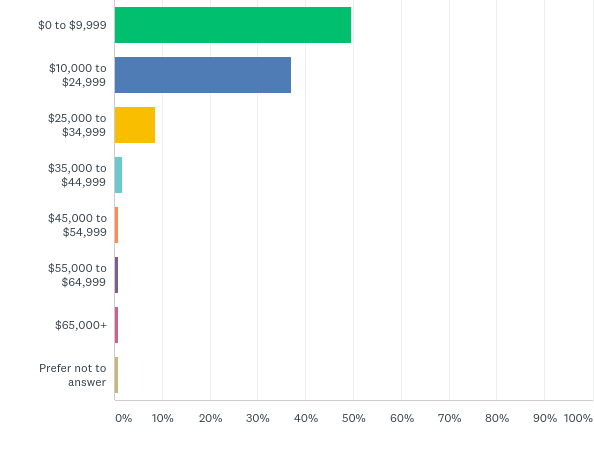 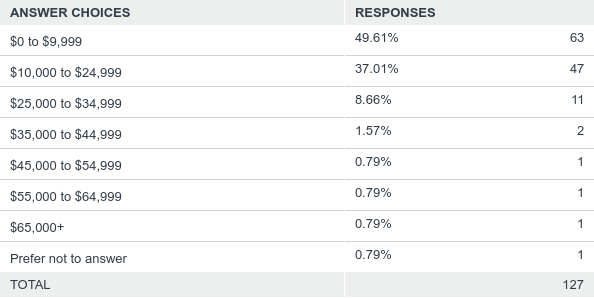 Do you currently have medical insurance?
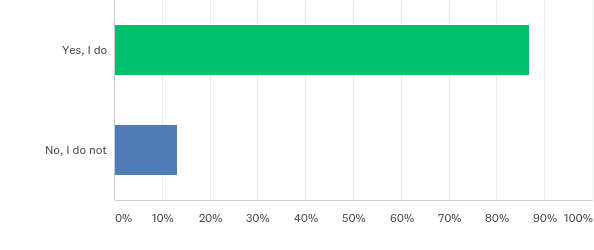 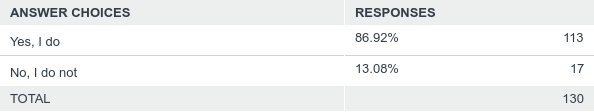 What year were you first diagnosed?
When you were first diagnosed with HIV, how long before you received medical care?
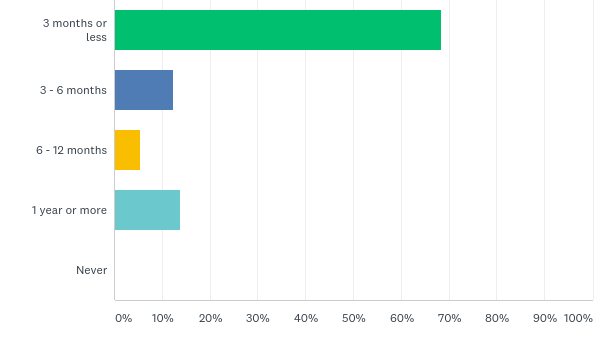 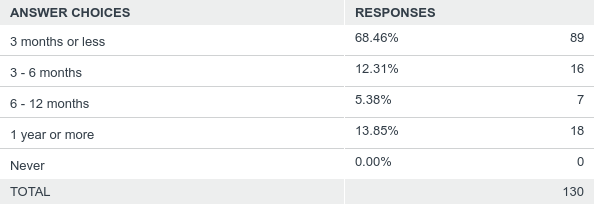 How did you contract hiv?
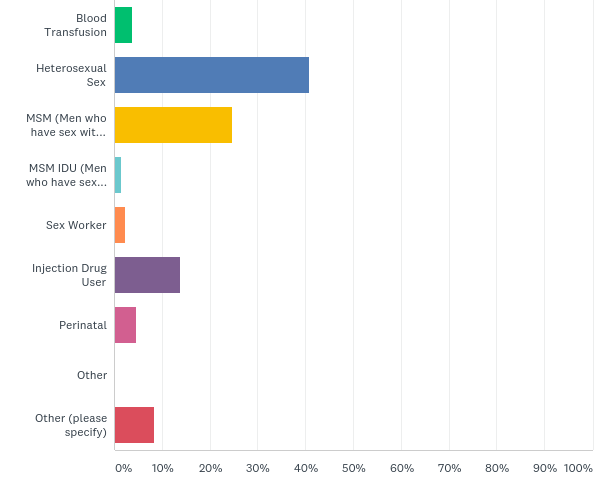 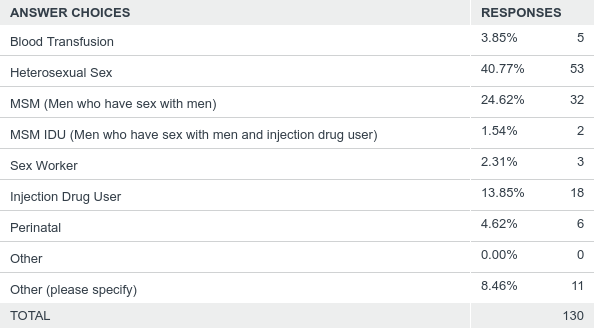 OTHER:
Raped in jail, injected with something and I don’t know
How many times before your positive diagnosis were you tested for HIV?
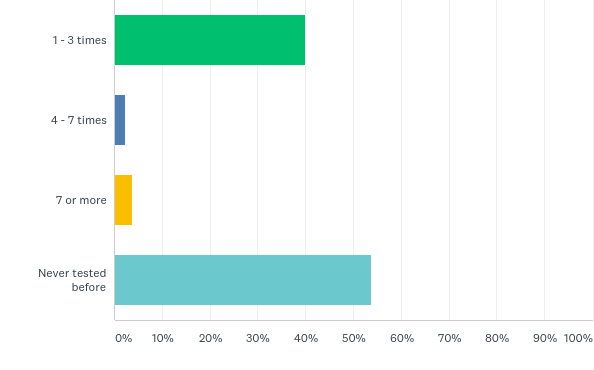 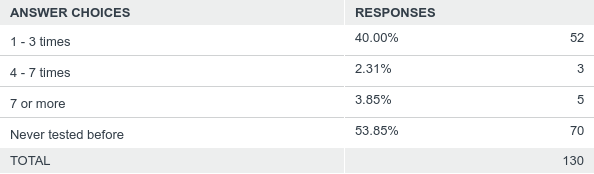 Are you currently taking HIV medications?
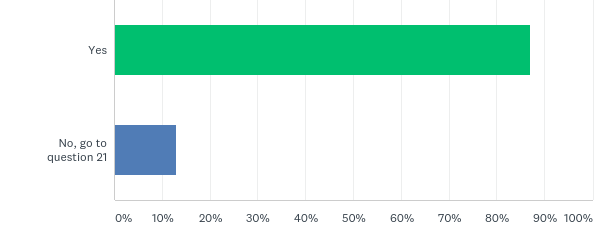 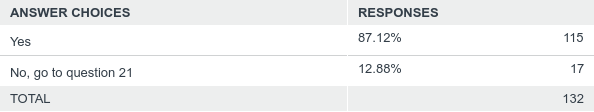 do you take your HIV medication every day as prescribed by your doctor?
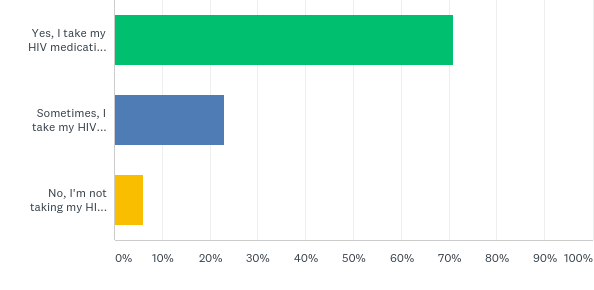 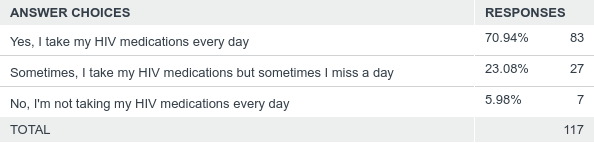 Since you are taking HIV medications, is your viral load undetectable?
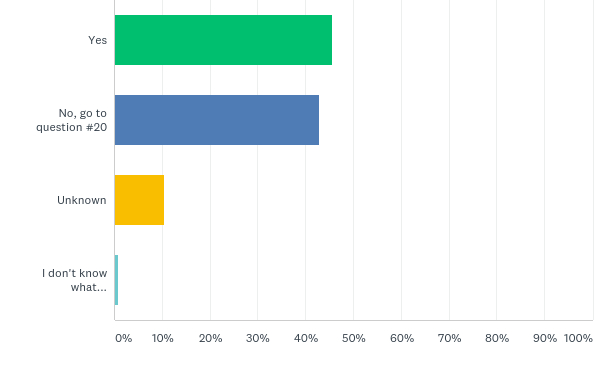 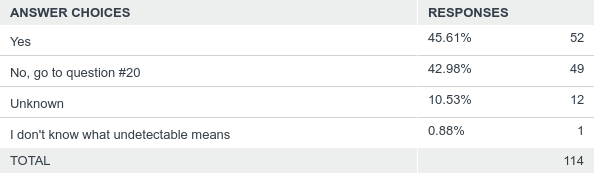 Please tell us the reasons why you think you have an undetectable viral load
If you're struggling with medication adherence please list three reasons why
Please tell us the reasons why you think you DO NOT have an undetectable viral load
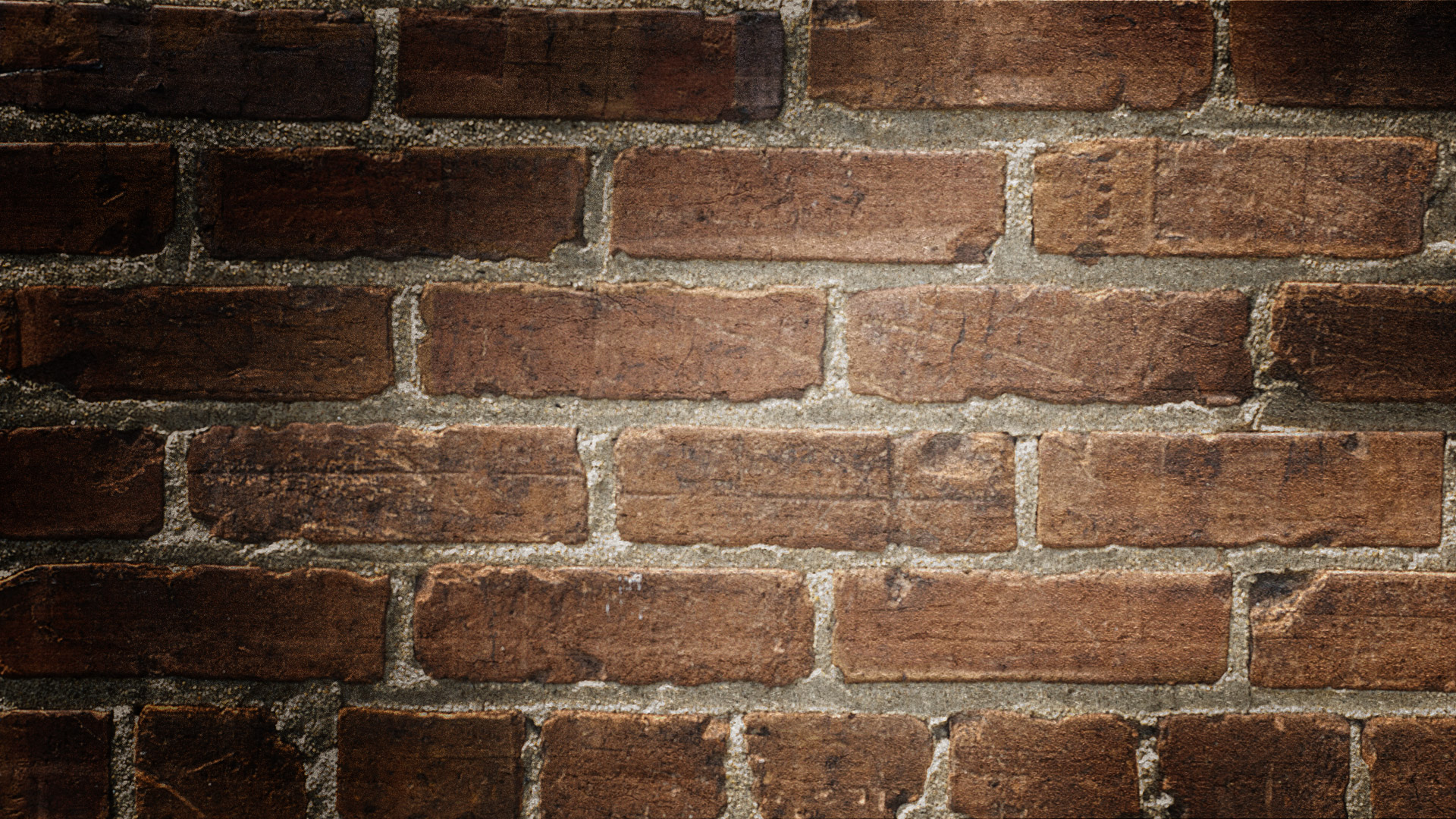 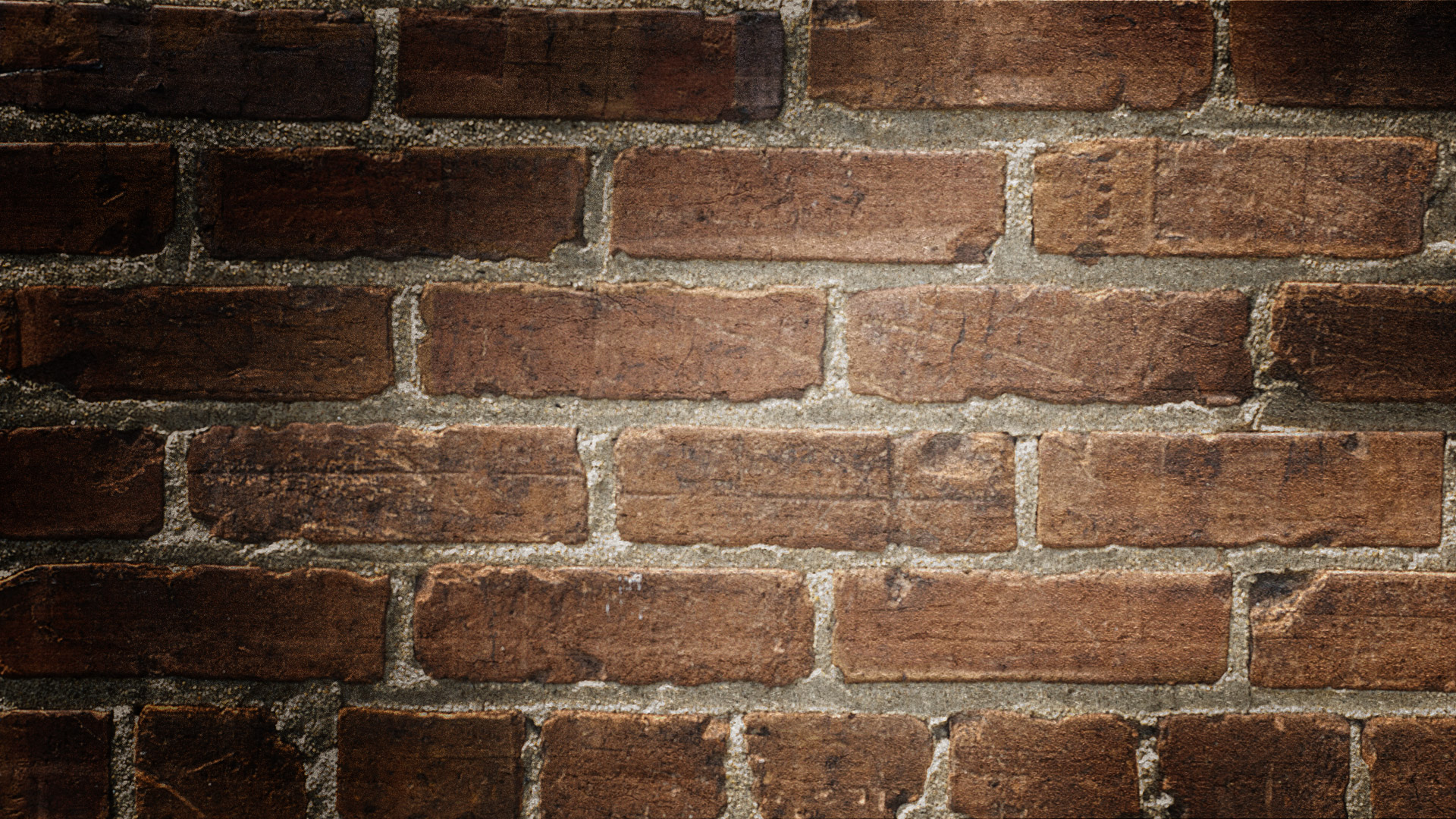 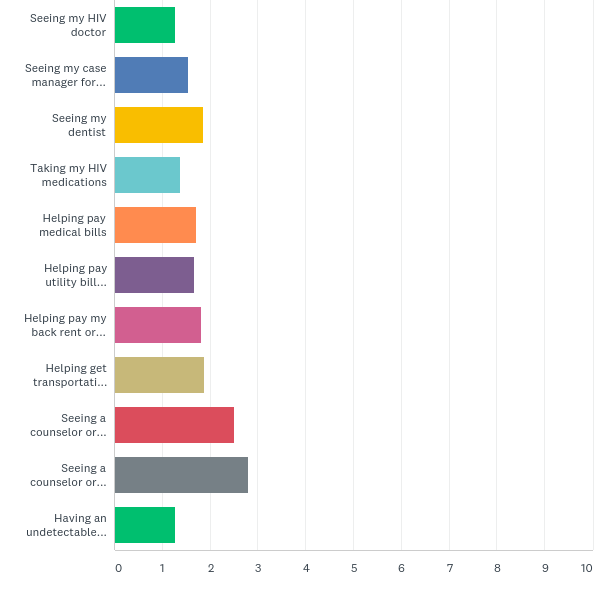 How important are the following HIV services to you?
DATA TRENDS FROM SURVEY RESULTS
DATA TRENDS FROM DATA REQUEST
DISCUSSION OR QUESTIONS?